Kako su računali stari Egipćani?
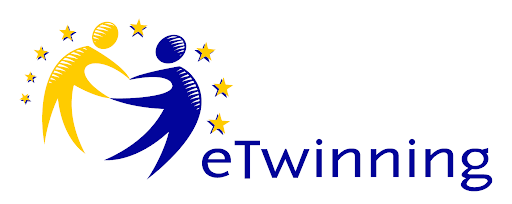 Marijana Pili, učiteljica matematike, OŠ Pušća
Ponovimo
*aditivni brojevni sustav - predočavanje brojeva zbrajanjem vrijednosti pojedinih znakova ili riječi niza
Ponovimo
*pisali zdesna na lijevo pa su veće jedinice s desne strane u odnosu na manje
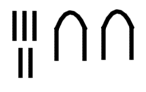 25
* mi ćemo kod računanja pisati hijeroglife s lijeva na desno kako bismo si olakšali
Računanje u Starom Egiptu
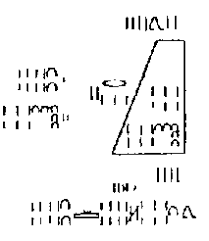 egipatski brojevni sustav nije bio pogodan za računanje

trgovina je zahtijevala svakodnevno zbrajanje, oduzimanje, množenje i dijeljenje te računanje s razlomcima

najlakše je bilo zbrajanje
Zbrajanje
za zbrajanje je bilo potrebno skupiti iste simbole zajedno i zamijeniti ih simbolom koji predstavlja 10 takvih
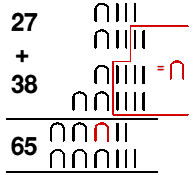 Zbrajanje
Primjer 1:                  156 + 67 = ?
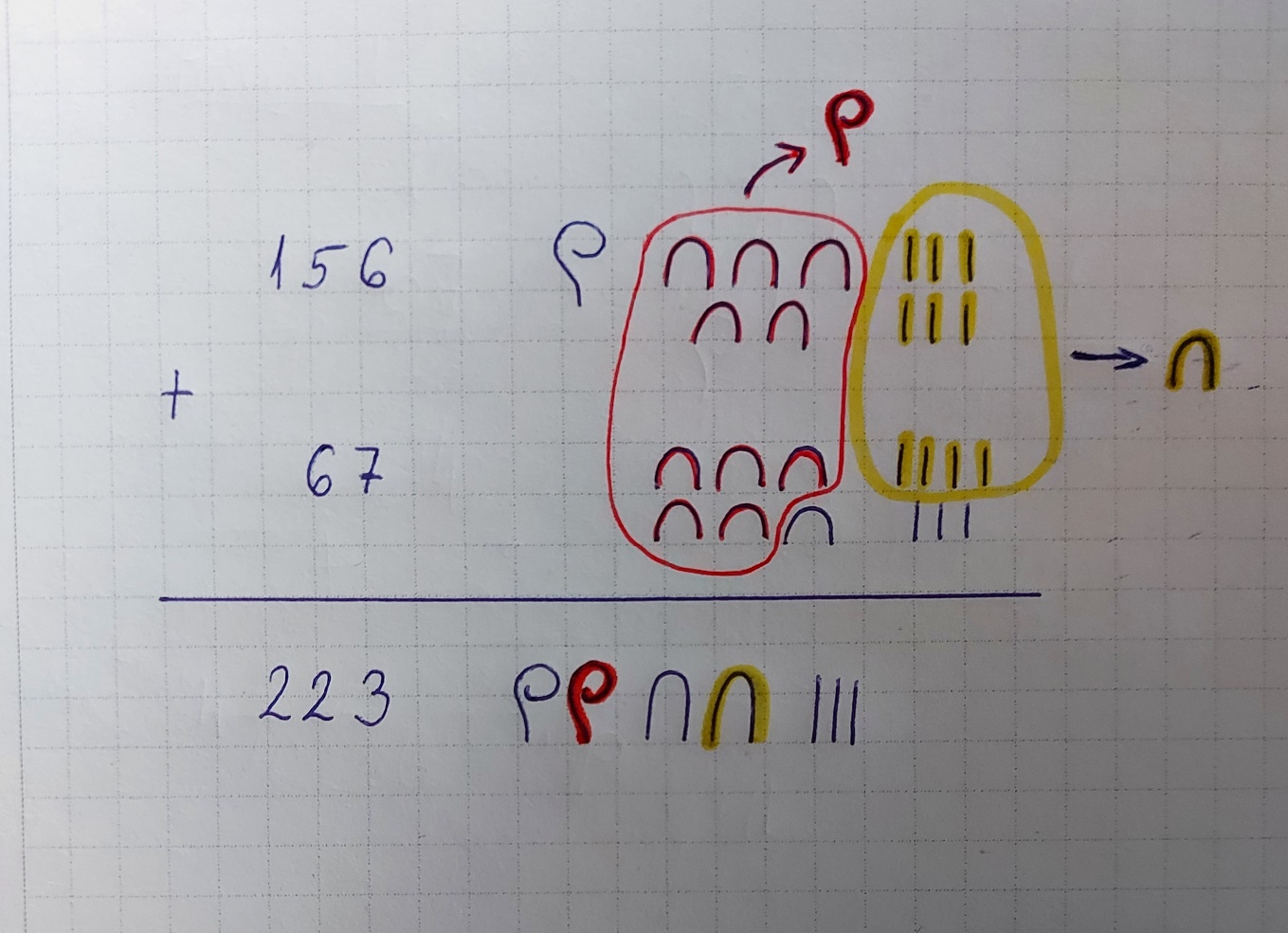 Oduzimanje
Npr. 63 – 38 = 63 – 33 – 5
obrnuto od zbrajanja

po potrebi se koristila "posudba" pri čemu se zamjenjuje jedan simbol umanjenika s deset simbola niže potencije broja 10
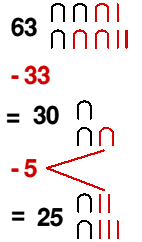 Oduzimanje
Primjer 2:                  172 - 58 = ?
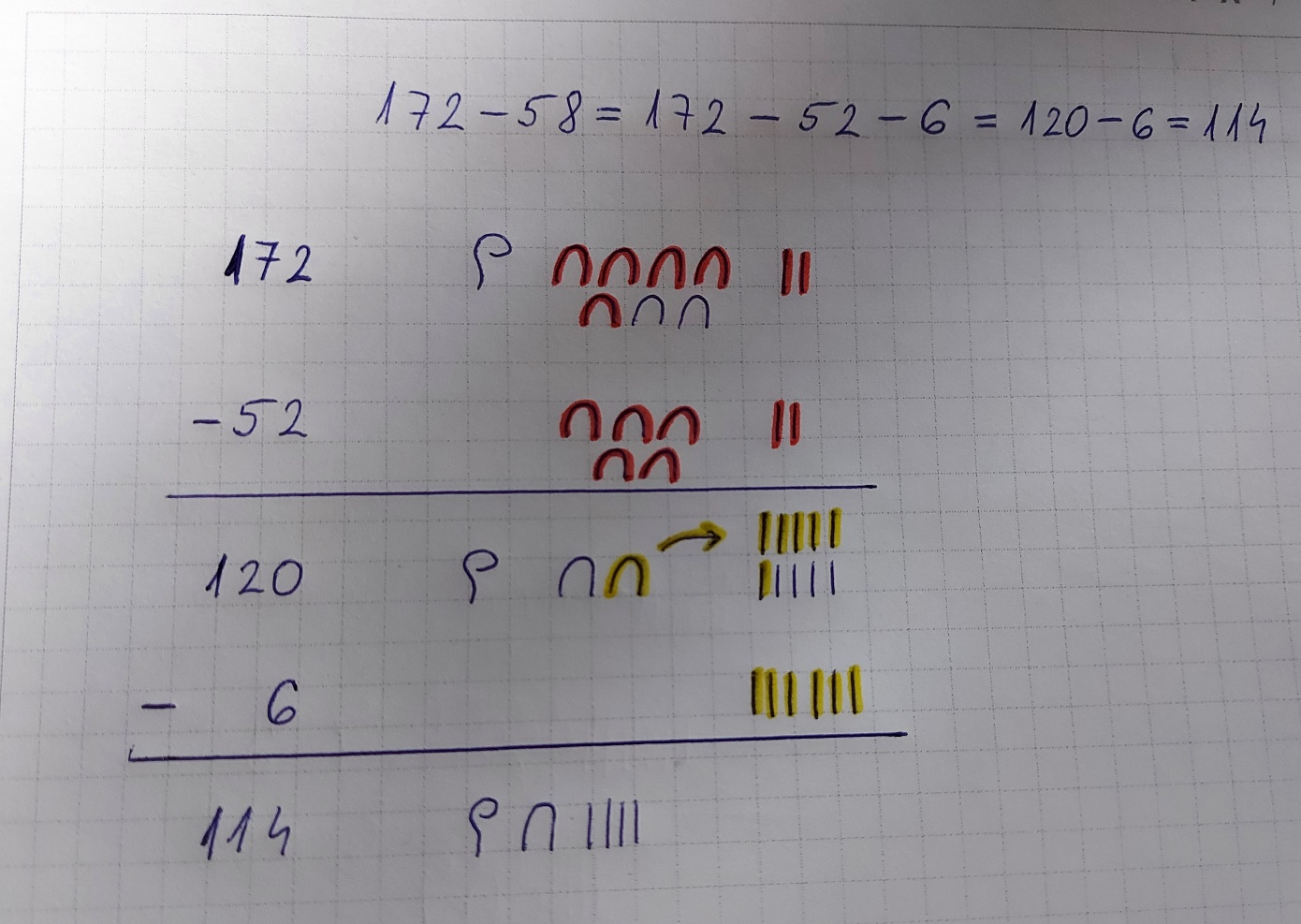 Množenje i dijeljenje u starom Egiptu
postupci množenja i dijeljenja koje su koristili stari Egipćani nisu jednostavni jer treba uočiti odgovarajuće pribrojnike pa prevladava mišljenje stručnjaka da su koristili tablice zbrojeva kako bi brže računali
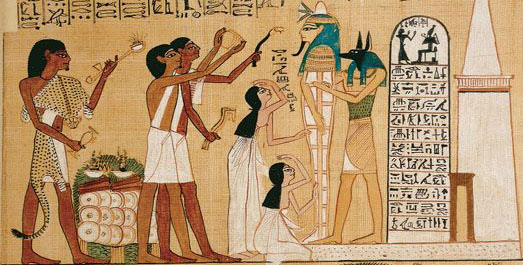 Množenje i dijeljenje u starom Egiptu
iz Rhindova papirusa saznajemo kako su Egipćani množili i dijelili

85 matematičkih problema je sadržano u Rhindovom papirusu

egipatska aritmetika temeljila se na zbrajanju
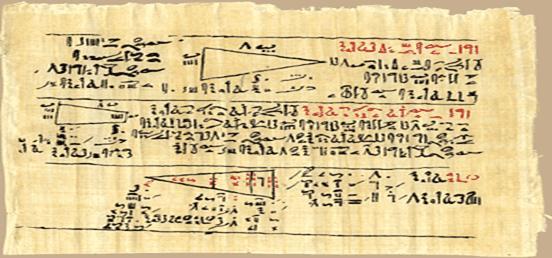 Množenje
jedan od faktora se uzastopno udvostručuje i odgovarajući razultati se zbrajaju kako bi se dobio umnožak
Množenje
Primjer 3:			13 ∙ 23 = ?
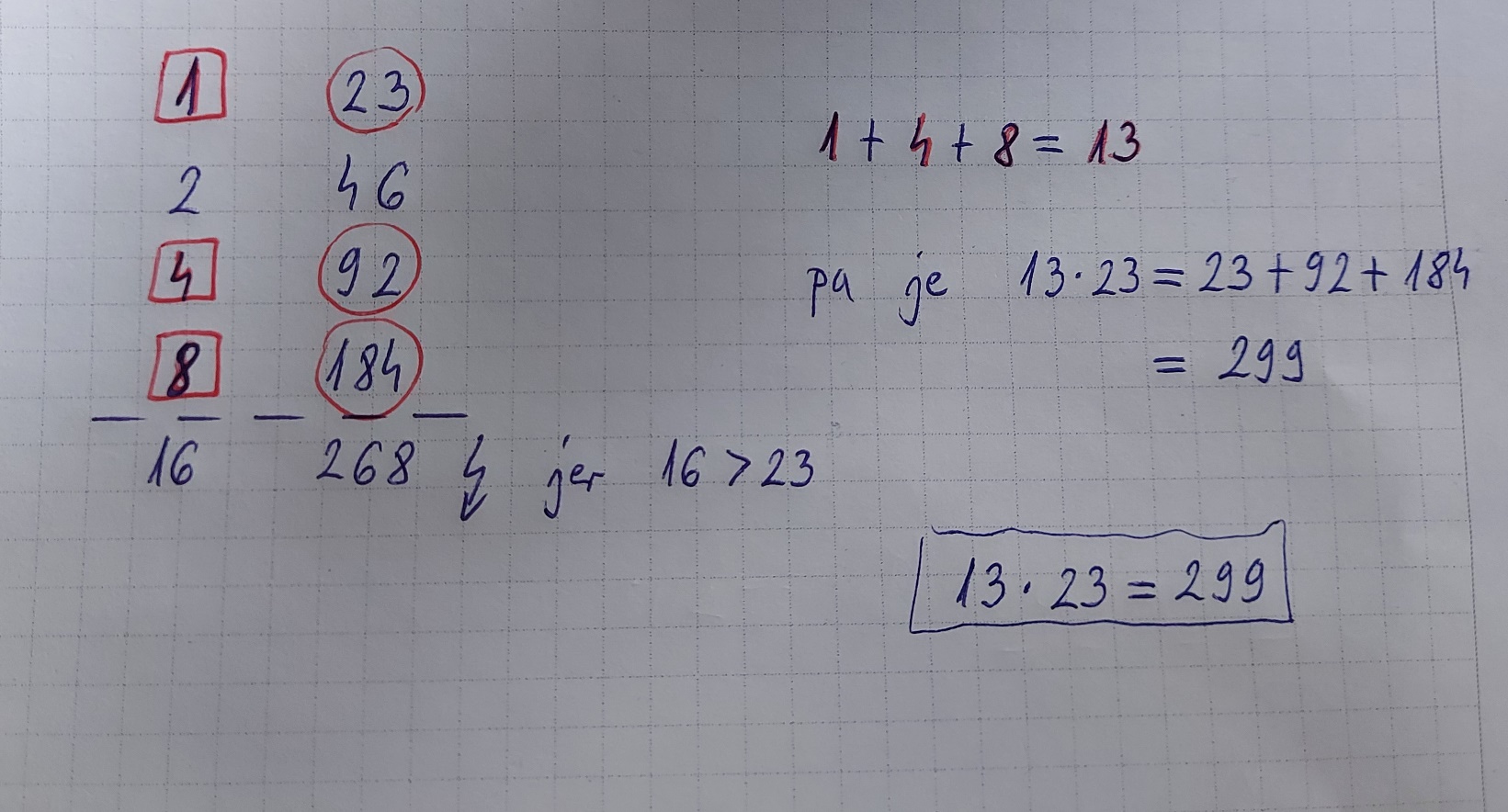 Dijeljenje
obrnuto od množenja

djelitelj se uzastopno udvostručava dok se u procesu ne dođe do broja koji je veći od djeljenika
Dijeljenje
Primjer 4:			234 : 9 = ?
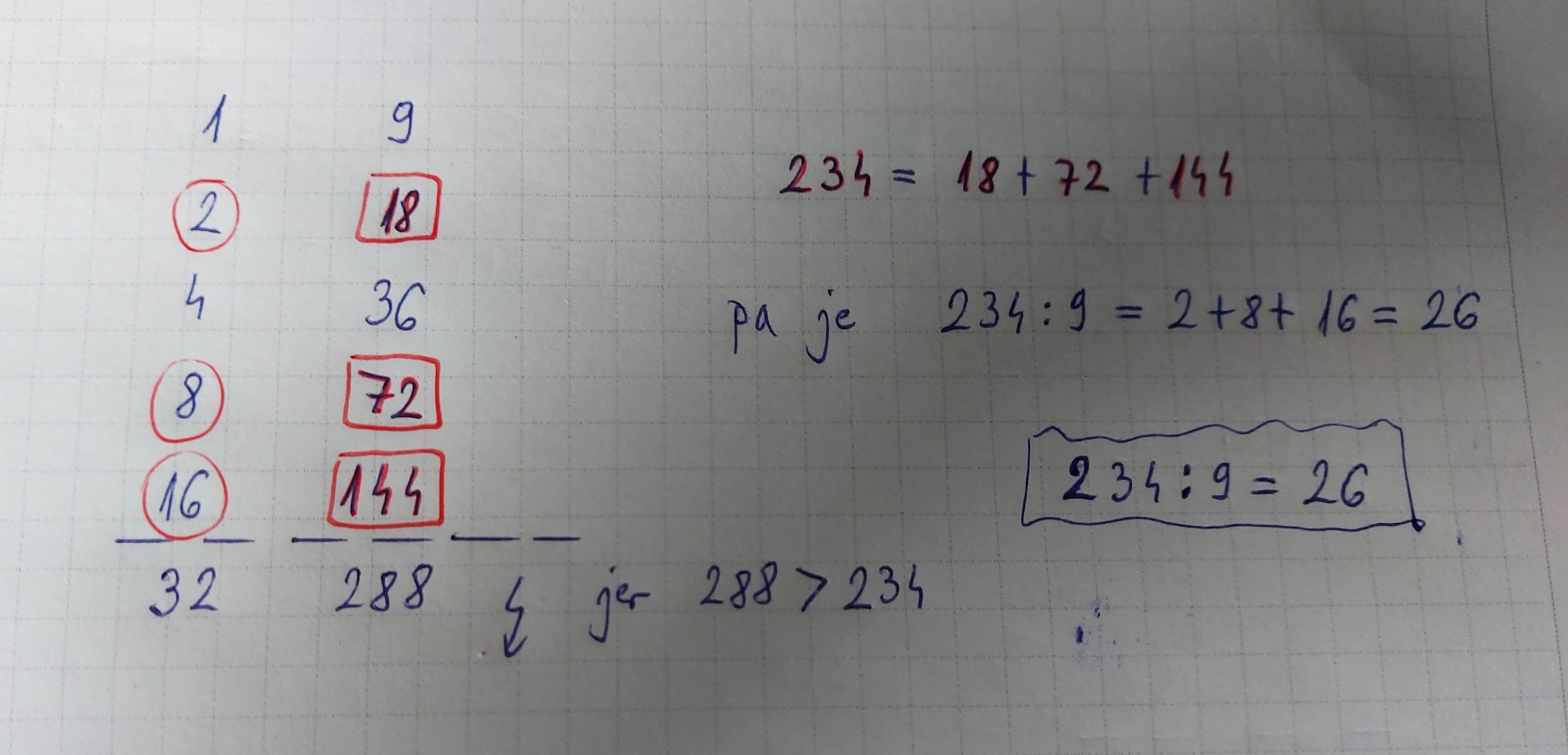 Literatura
http://e.math.hr/old/egipat/index.html

https://repozitorij.mathos.hr/islandora/object/mathos%3A26/datastream/PDF/view

https://zir.nsk.hr/islandora/object/mathos%3A387

http://atlantablackstar.com/2014/10/03/5-examples-of-african-math-before-europe-could-read-or-write/4/

http://www.bakimliyiz.com/egitim-ve-ogretim/118181-eski-misirlilar-da-matematik-misirllarda-matematik-tarihi.html

https://repozitorij.pmf.unizg.hr/islandora/object/pmf:1408